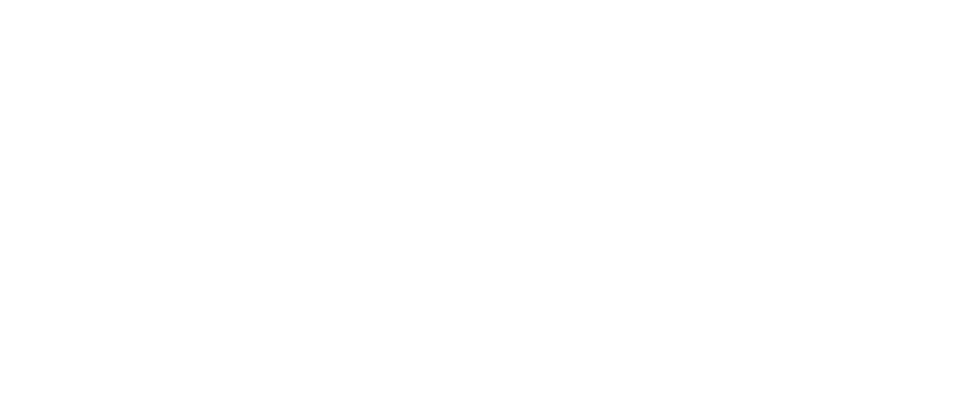 Which is longer?





How long is the line?




How long is the line?
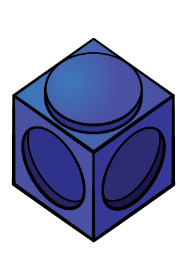 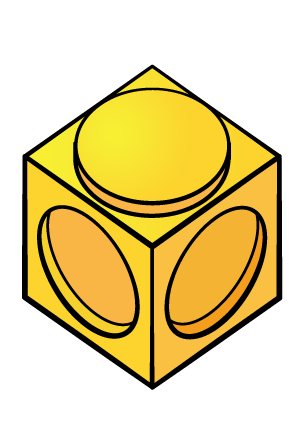 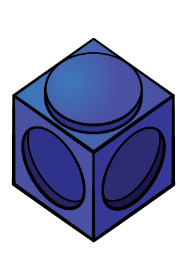 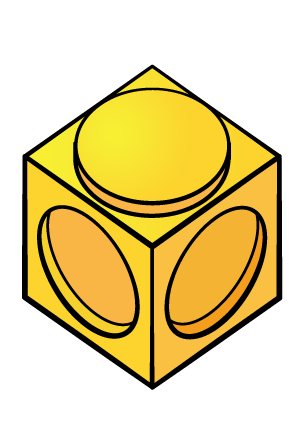 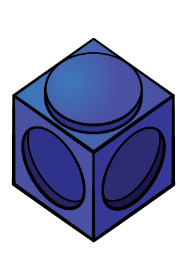 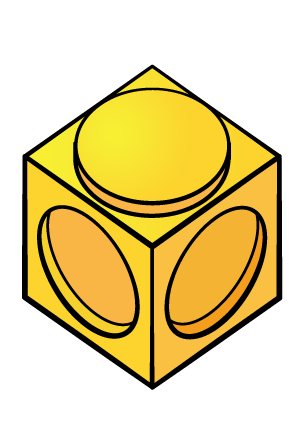 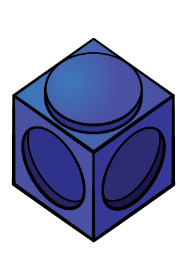 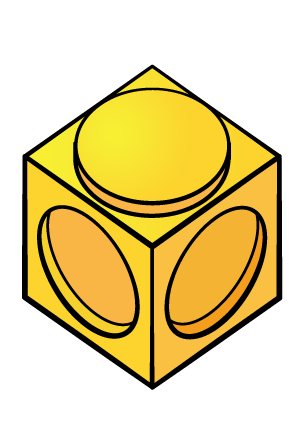 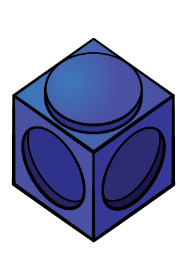 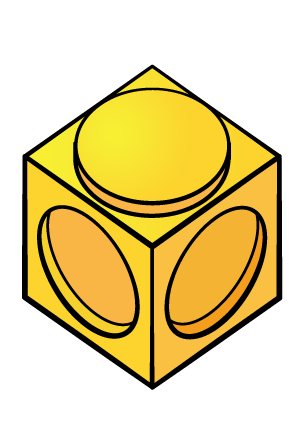 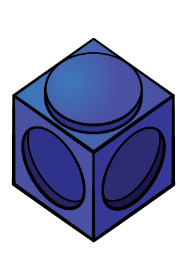 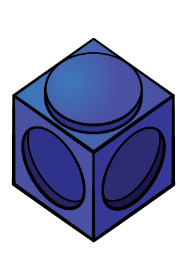 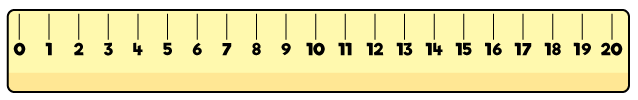 cm
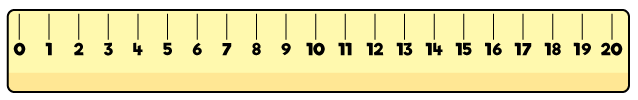 cm
Which is longer?





How long is the line?




How long is the line?
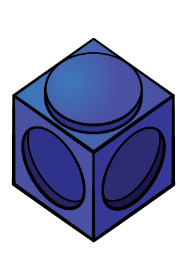 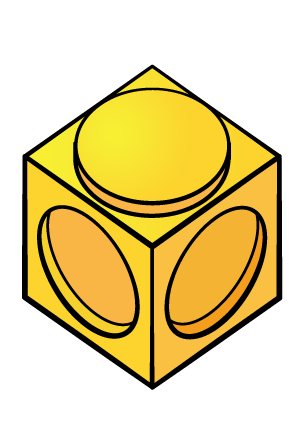 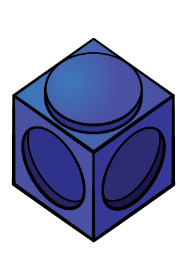 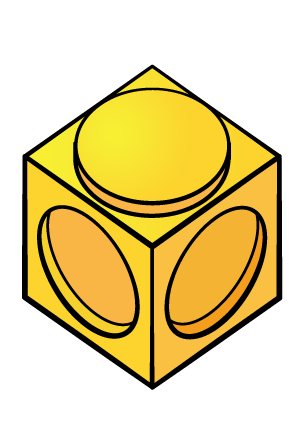 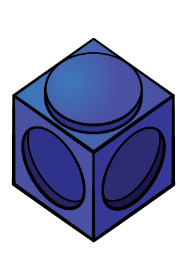 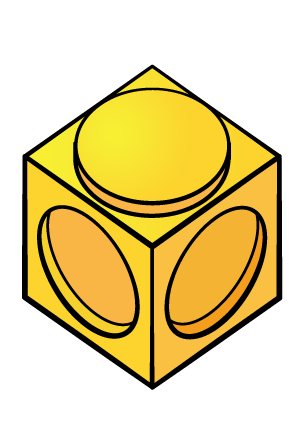 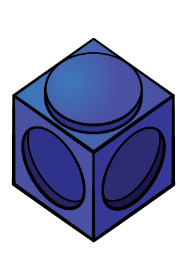 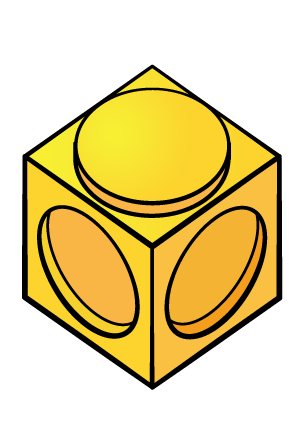 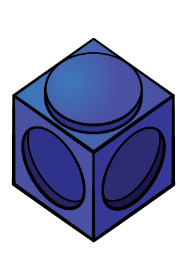 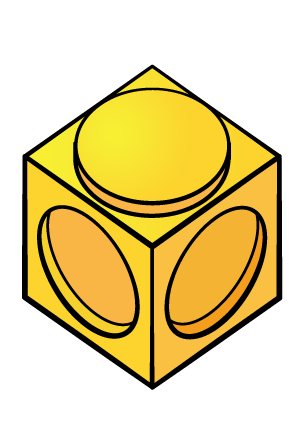 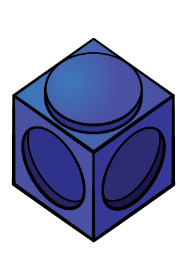 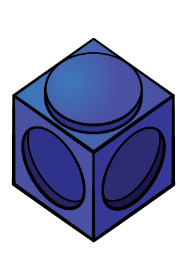 9 cm
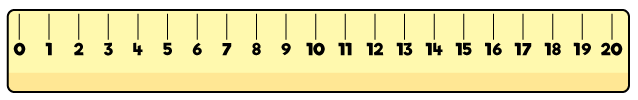 cm
11 cm
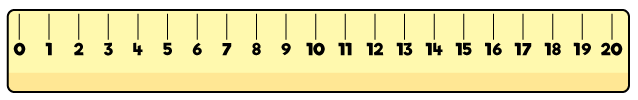 cm
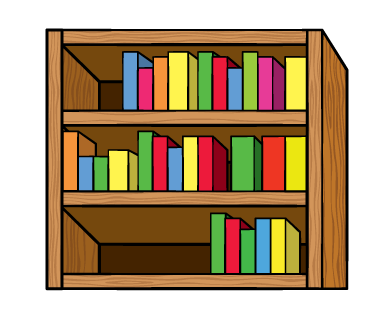 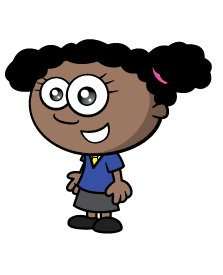 0
10
20
30
40
50
60
The bookcase is 50 cm long
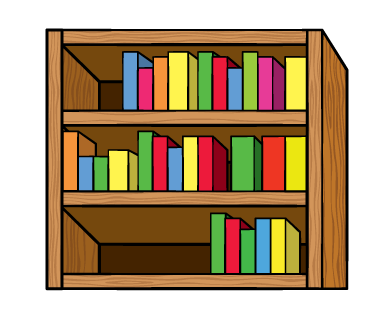 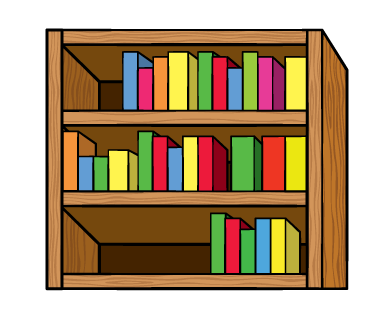 The two bookcases together are 100 cm long
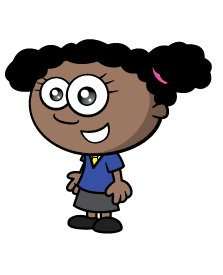 0
10
20
30
40
50
60
70
80
90
100
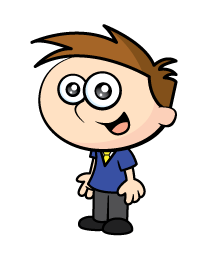 No no no, the two bookcases together are 1 m long
The bookcase is 100 cm long which is equivalent to 1 m long.
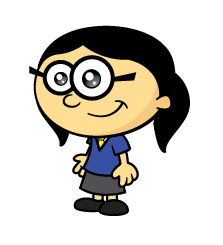 Annie is comparing lengths to 1 metre
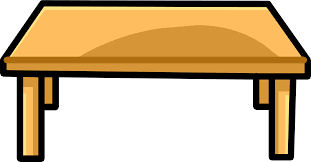 The table is longer than 1 metre
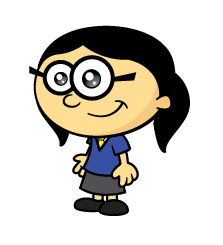 Annie is comparing lengths to 1 metre
The dolls house is shorter than 1 metre
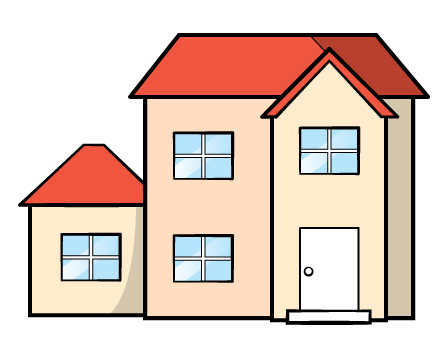 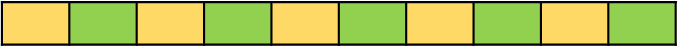 Annie makes a table to show her results.
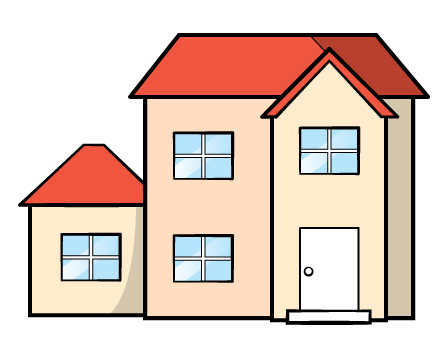 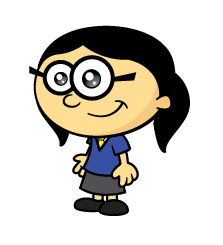 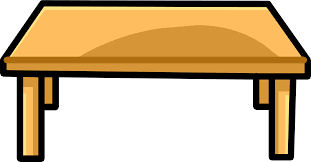 Have a go at question 1 on the worksheet
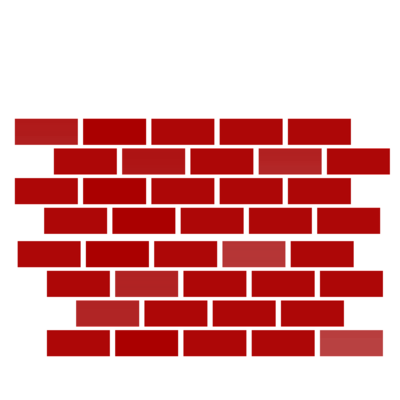 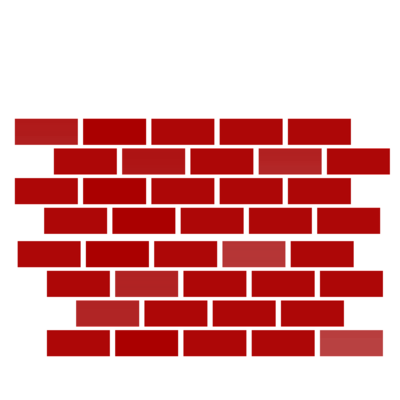 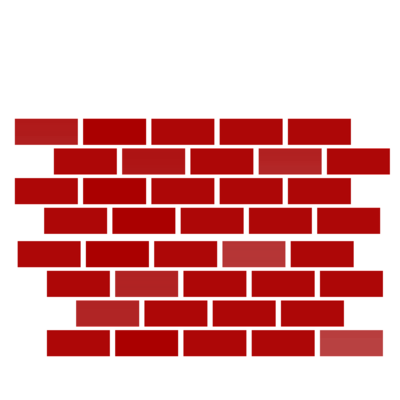 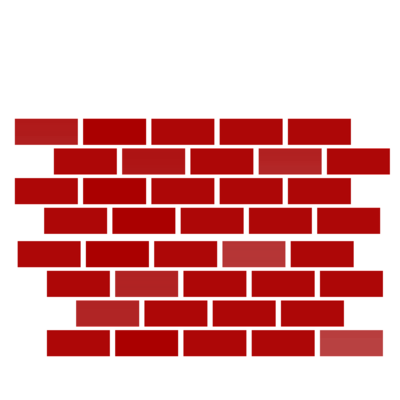 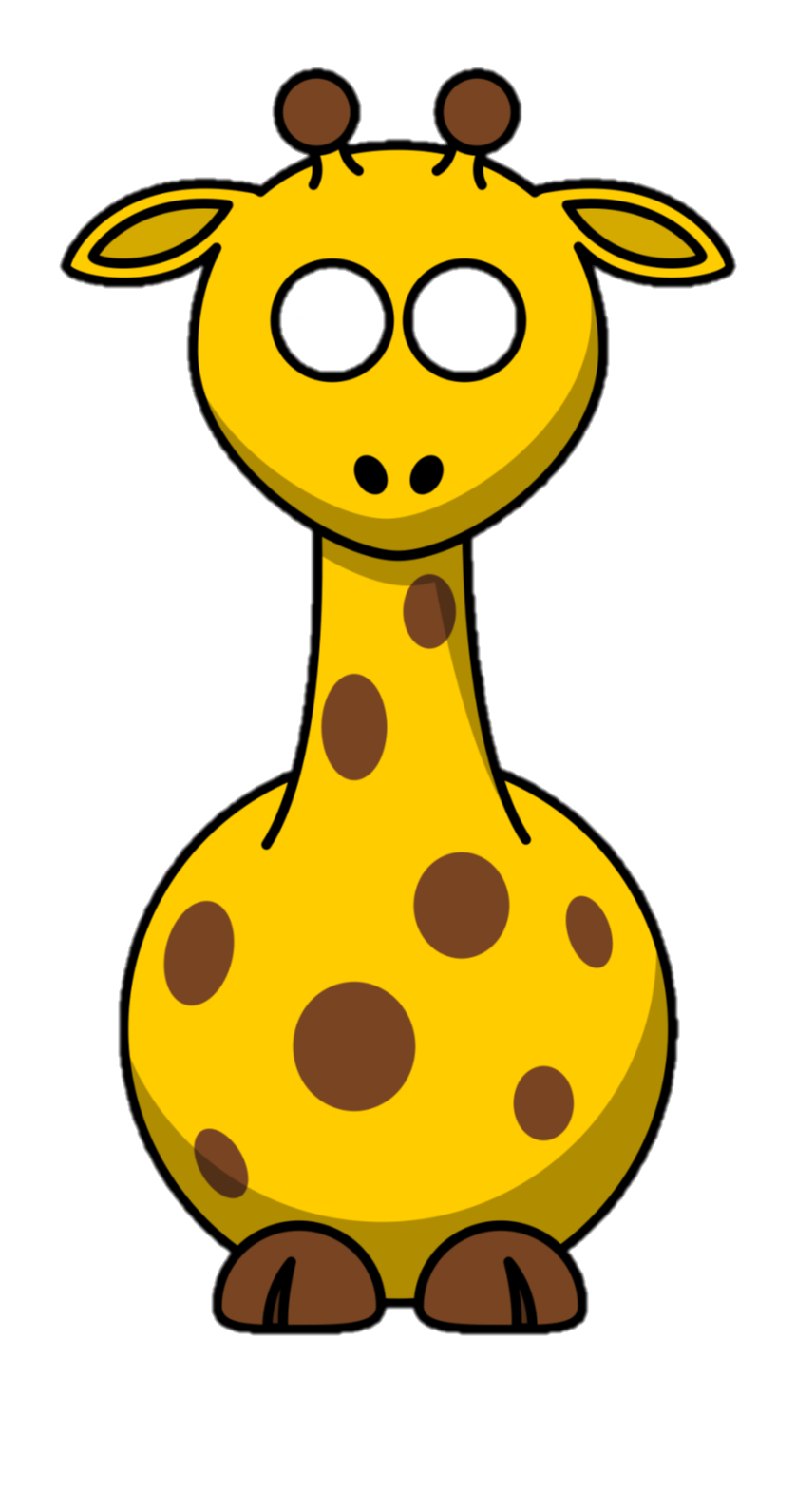 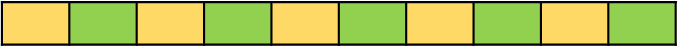 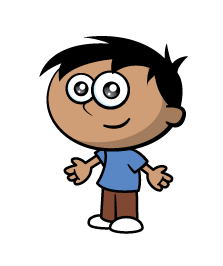 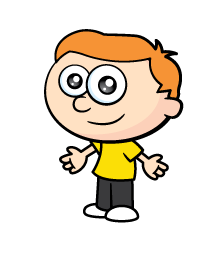 Ron and Amir have been measuring 
their arm span.
Here is part of a tape measure.
Ron
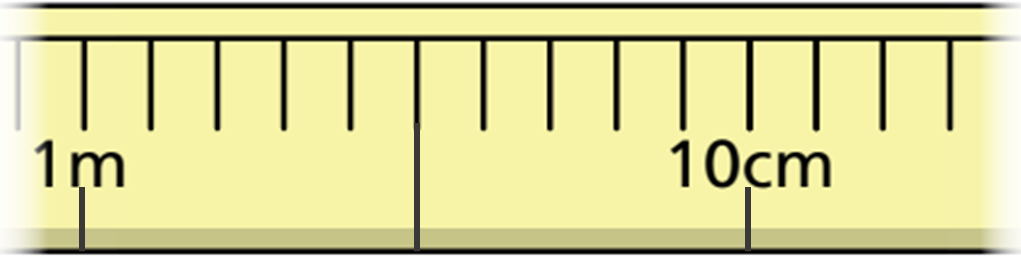 How long is Ron’s arm span?
Ron’s arm span is 1 m and 4 cm
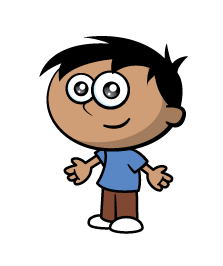 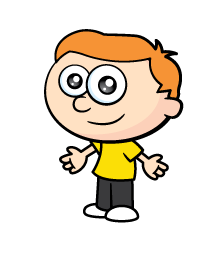 Amir’s arm span is longer than Ron’s.
Amir
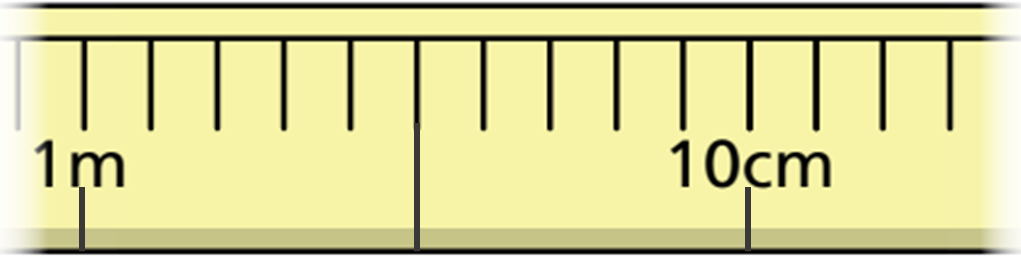 How long is Amir’s arm span?
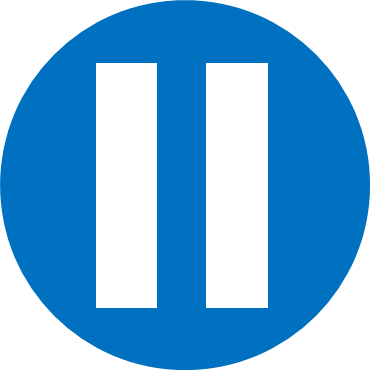 Have a think
Amir’s arm span is 1 m and 13 cm
Have a go at the rest of the questions on the worksheet